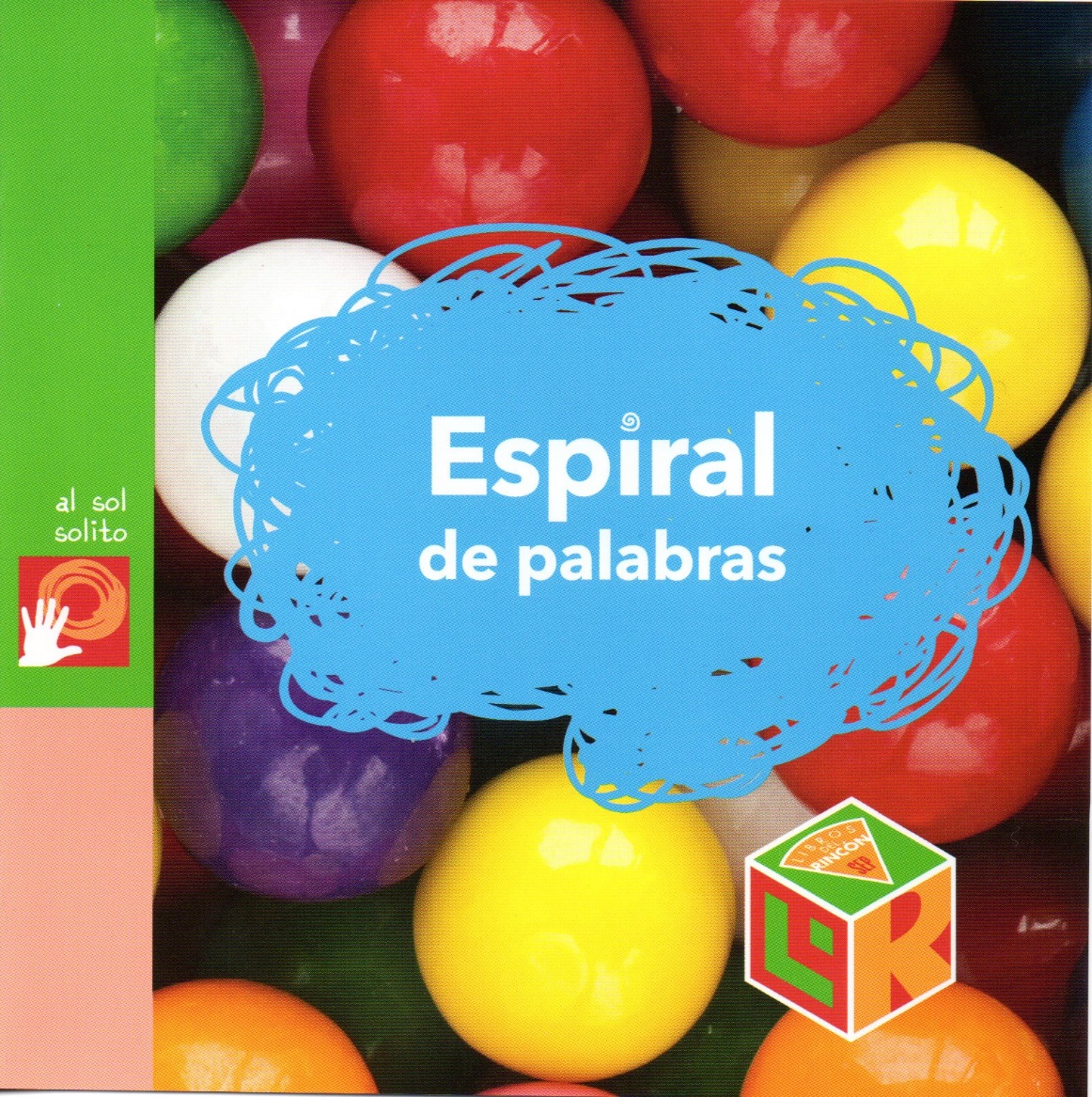 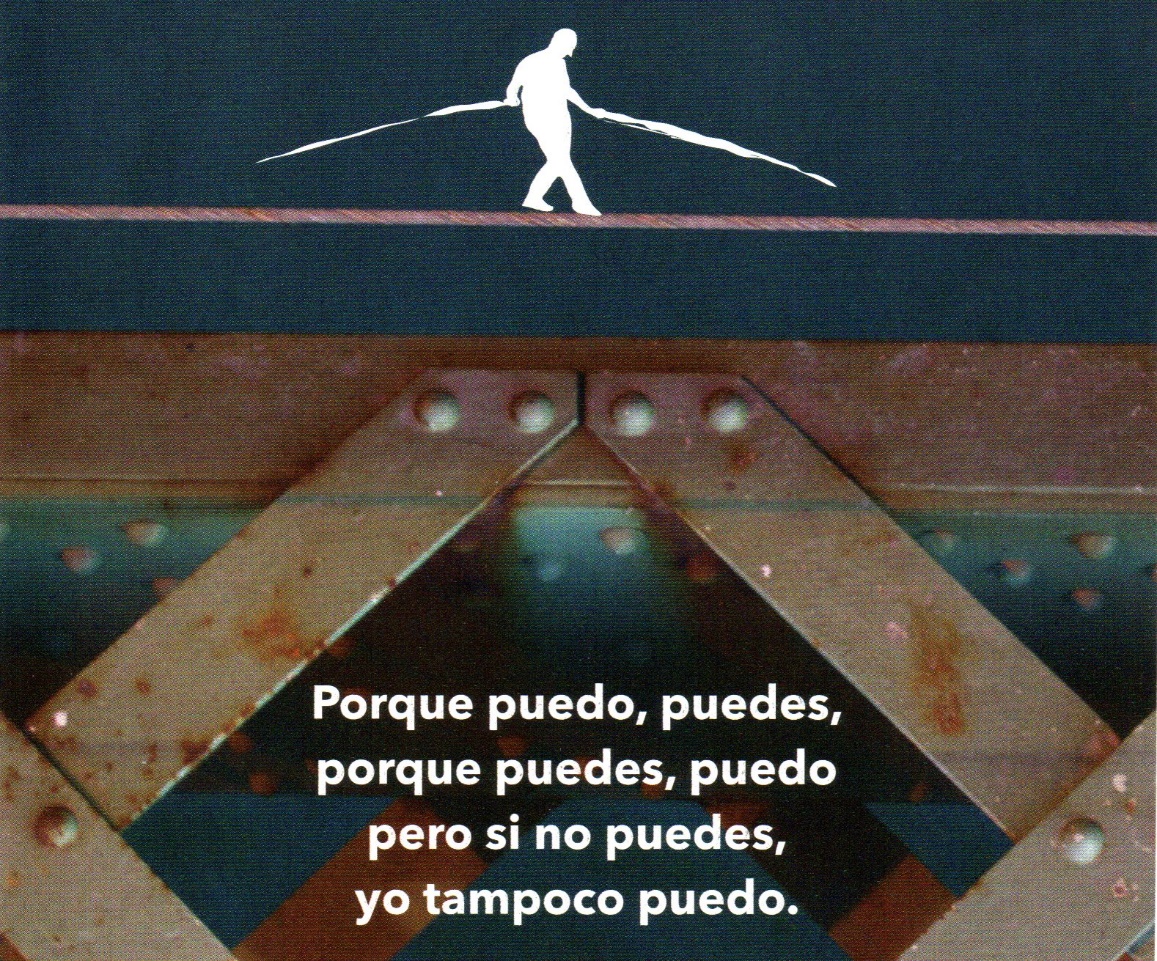 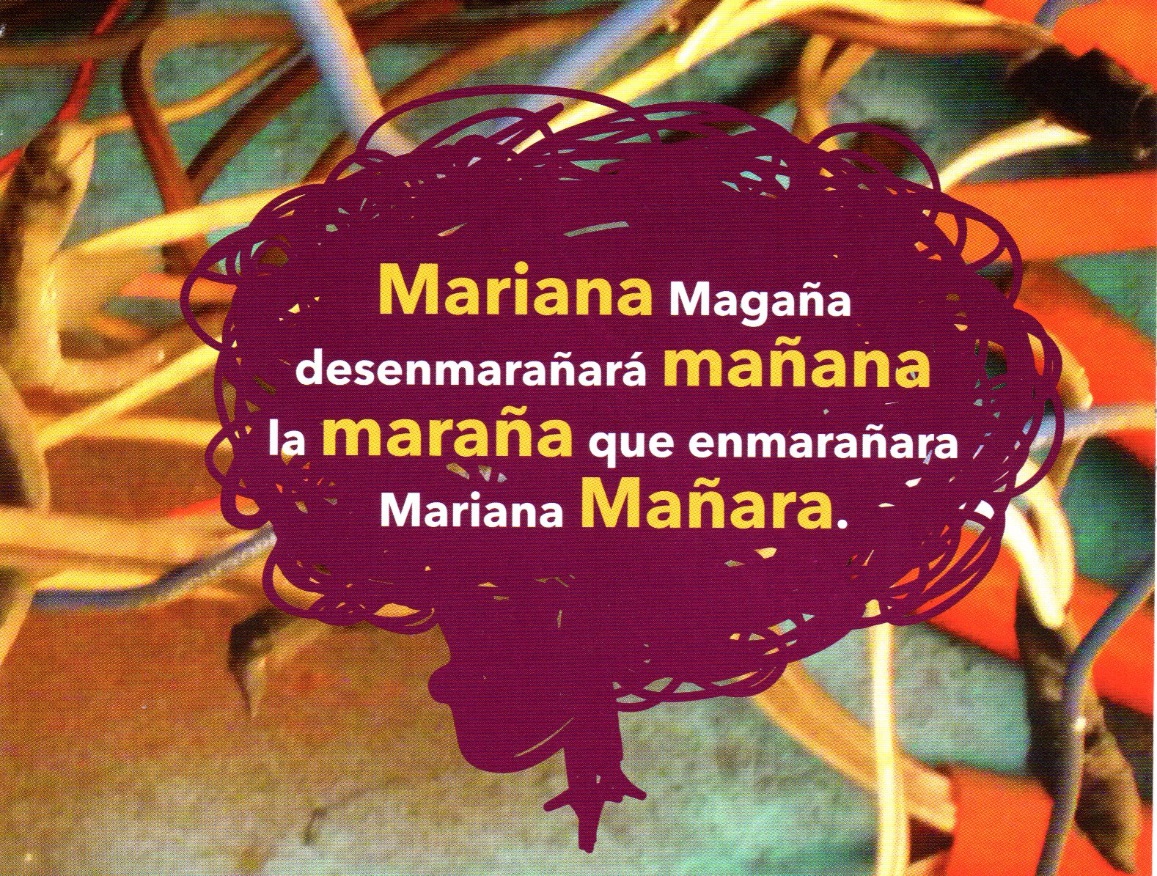 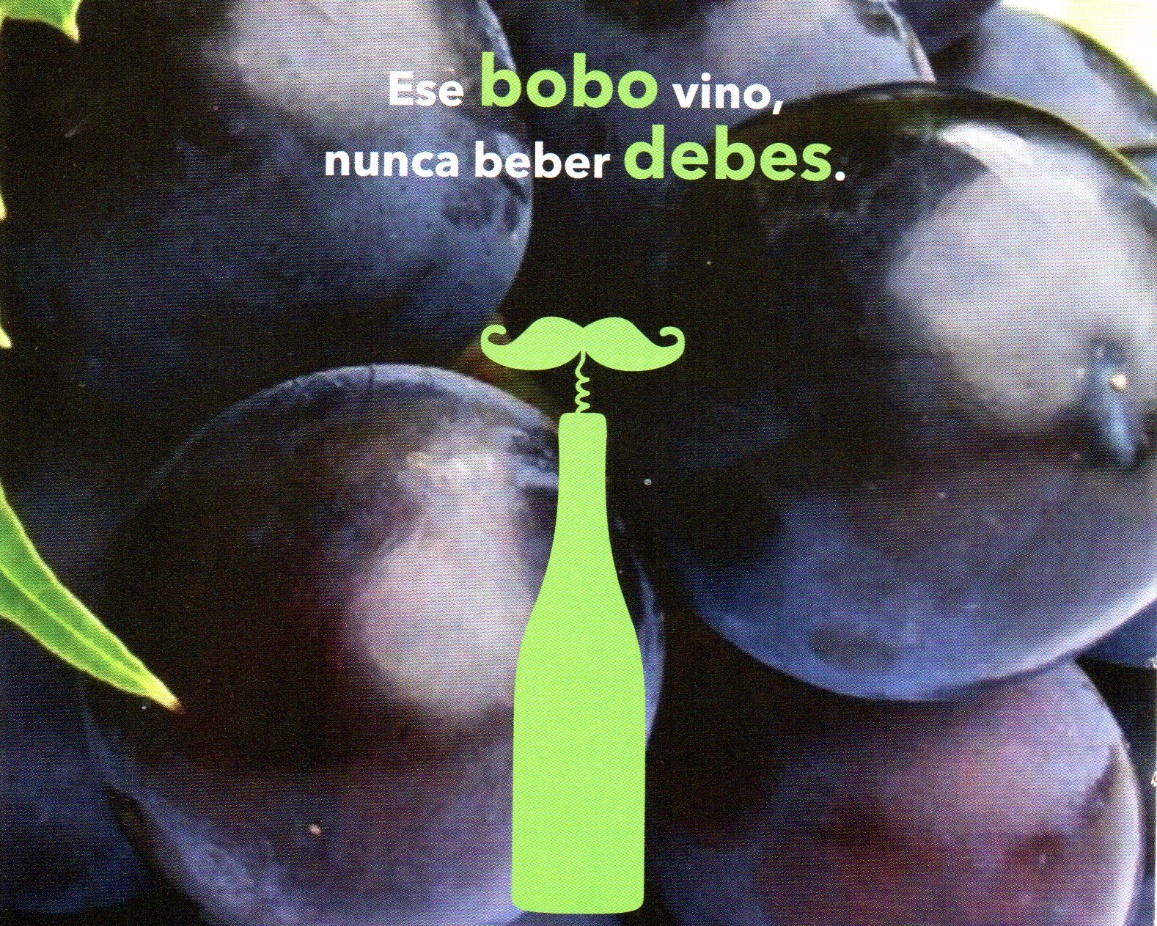 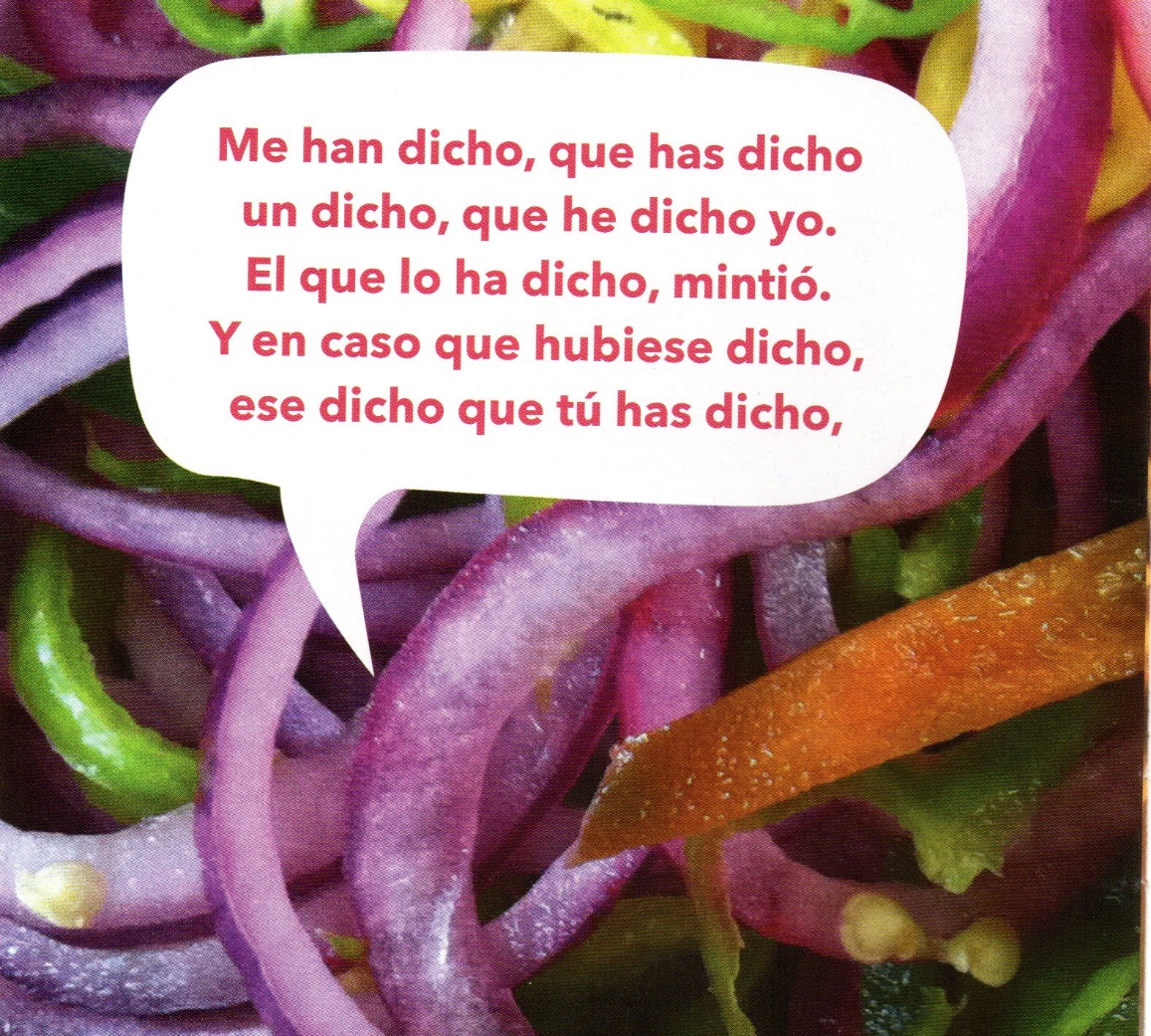 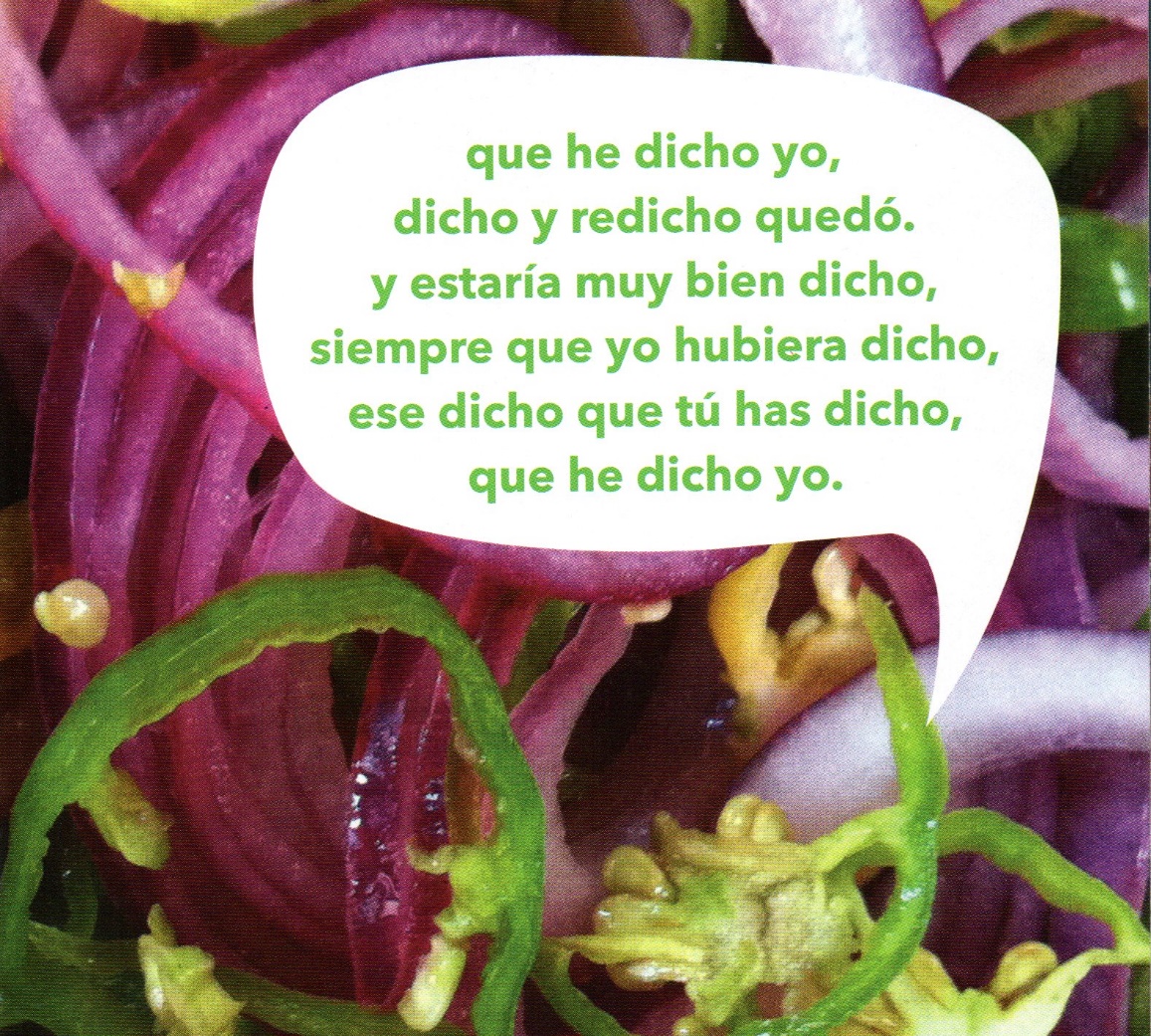 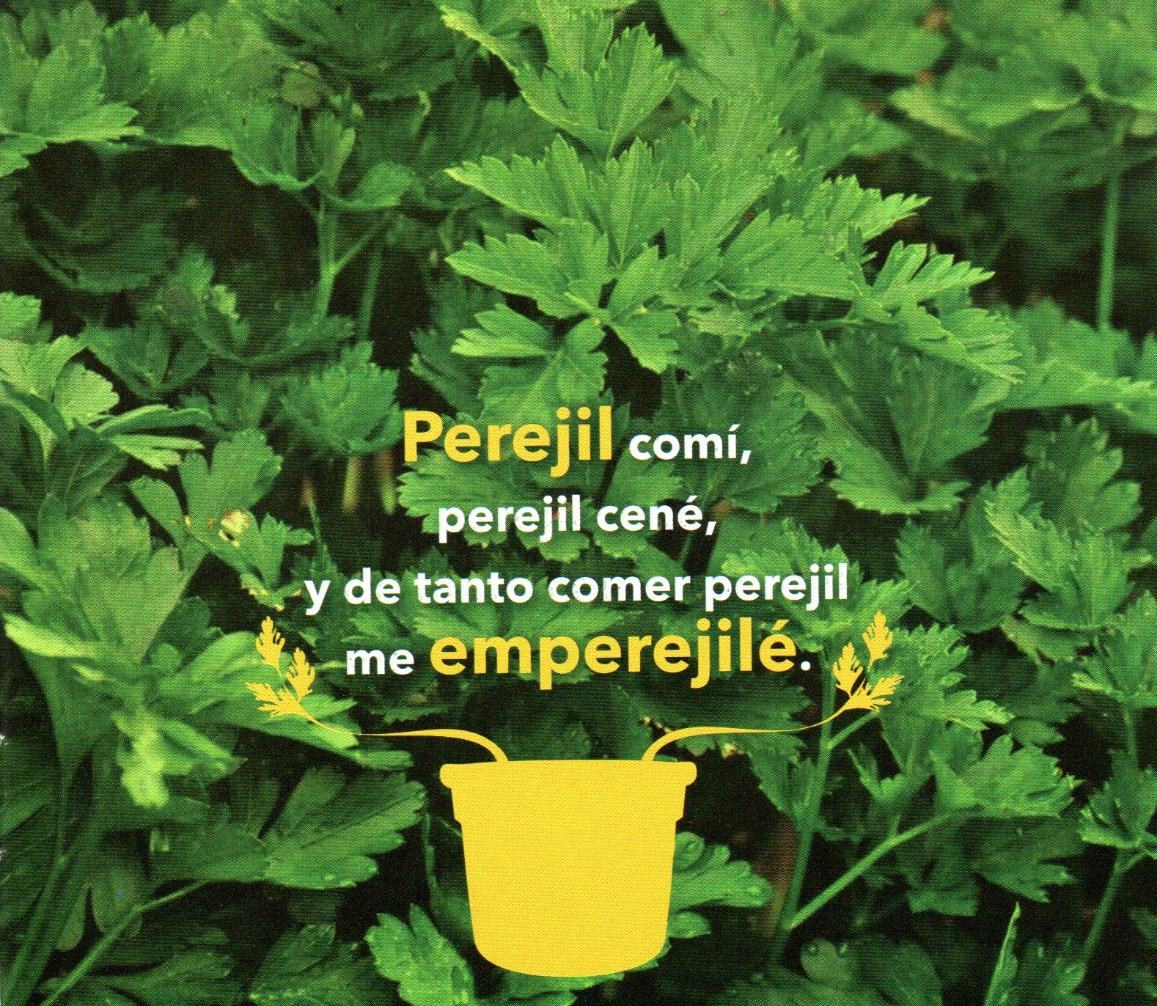 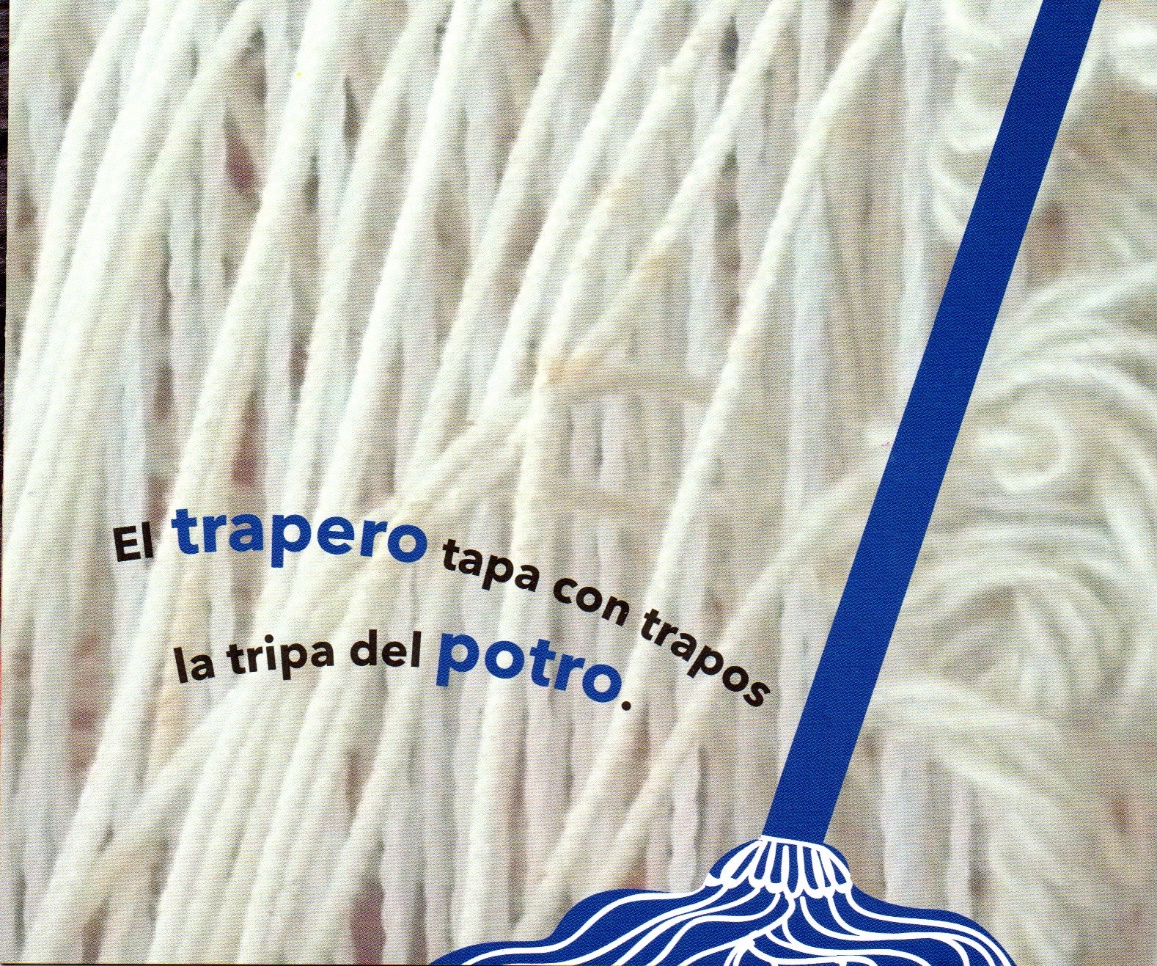 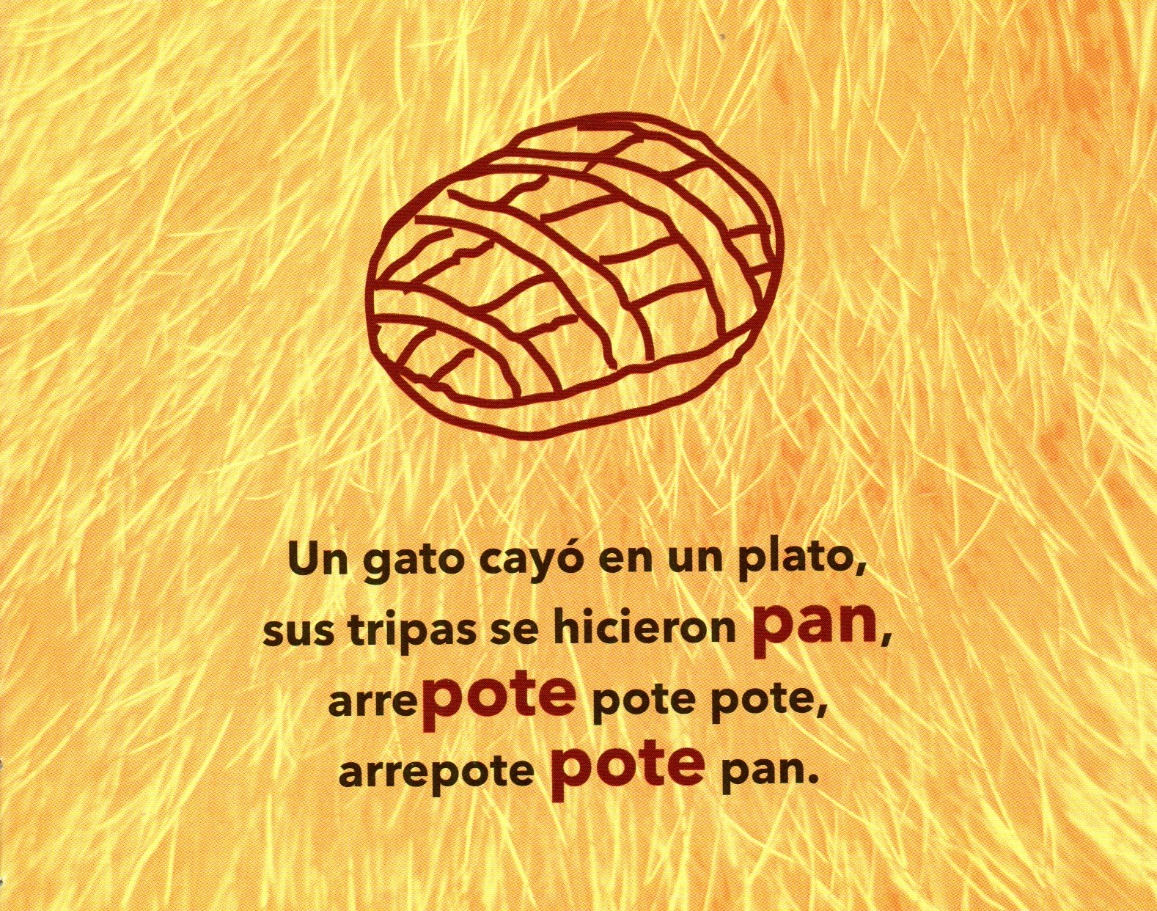 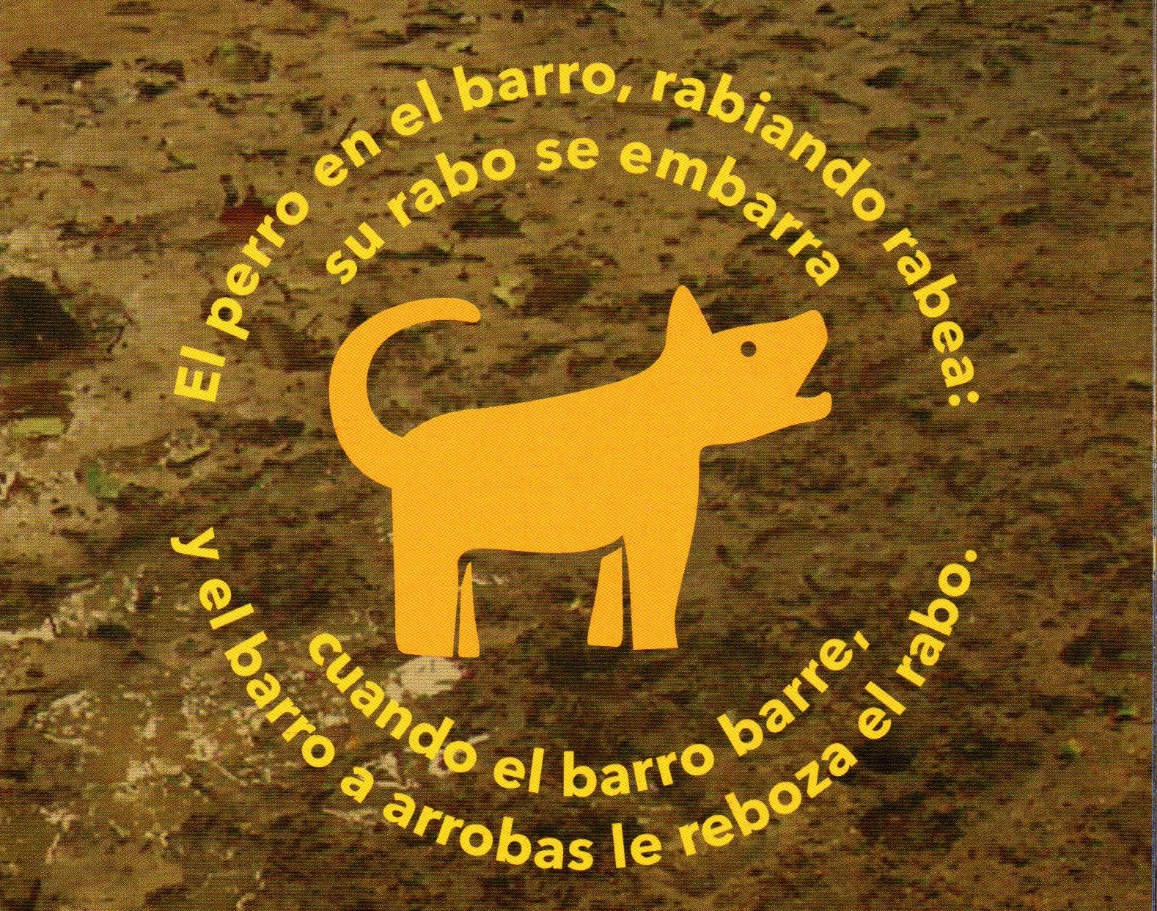 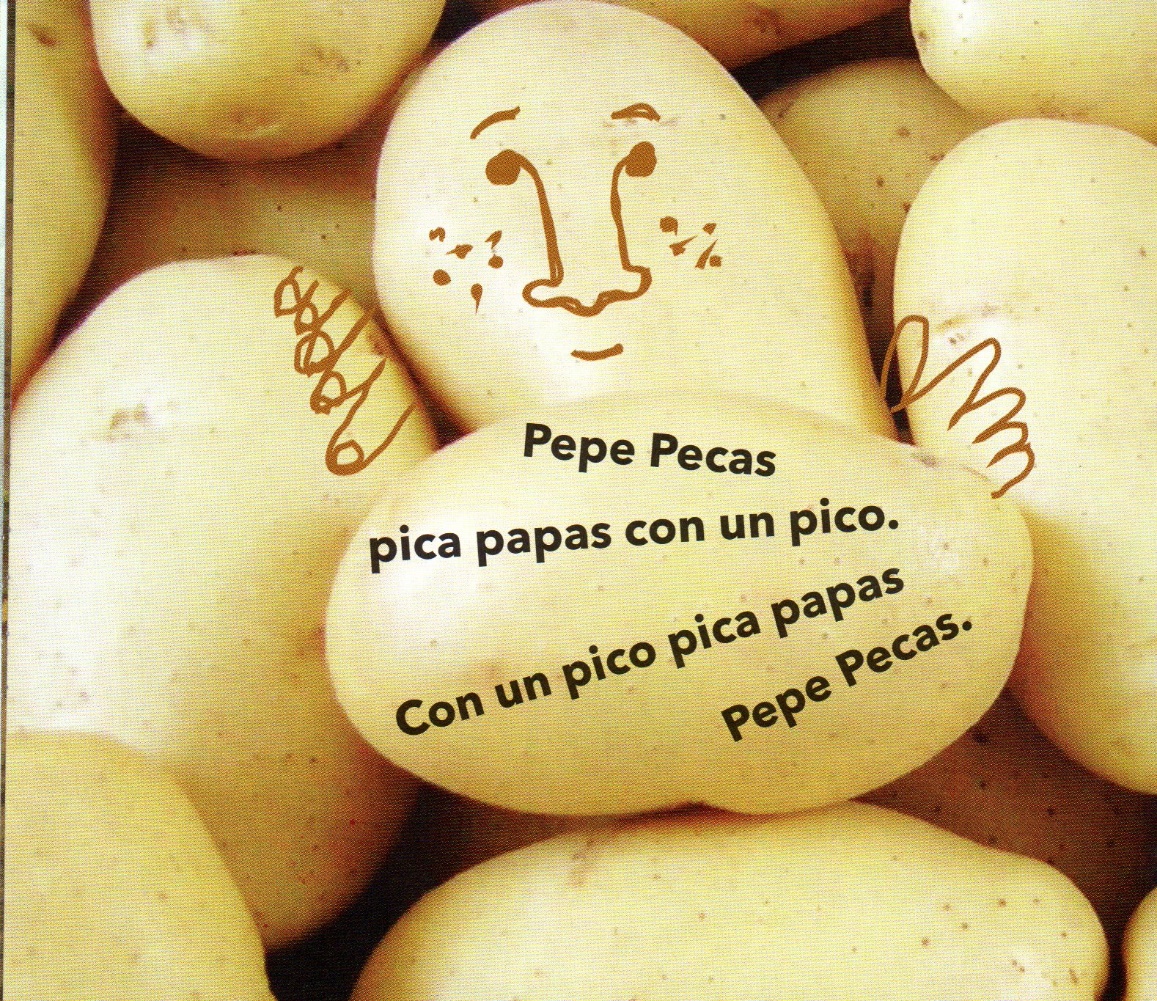 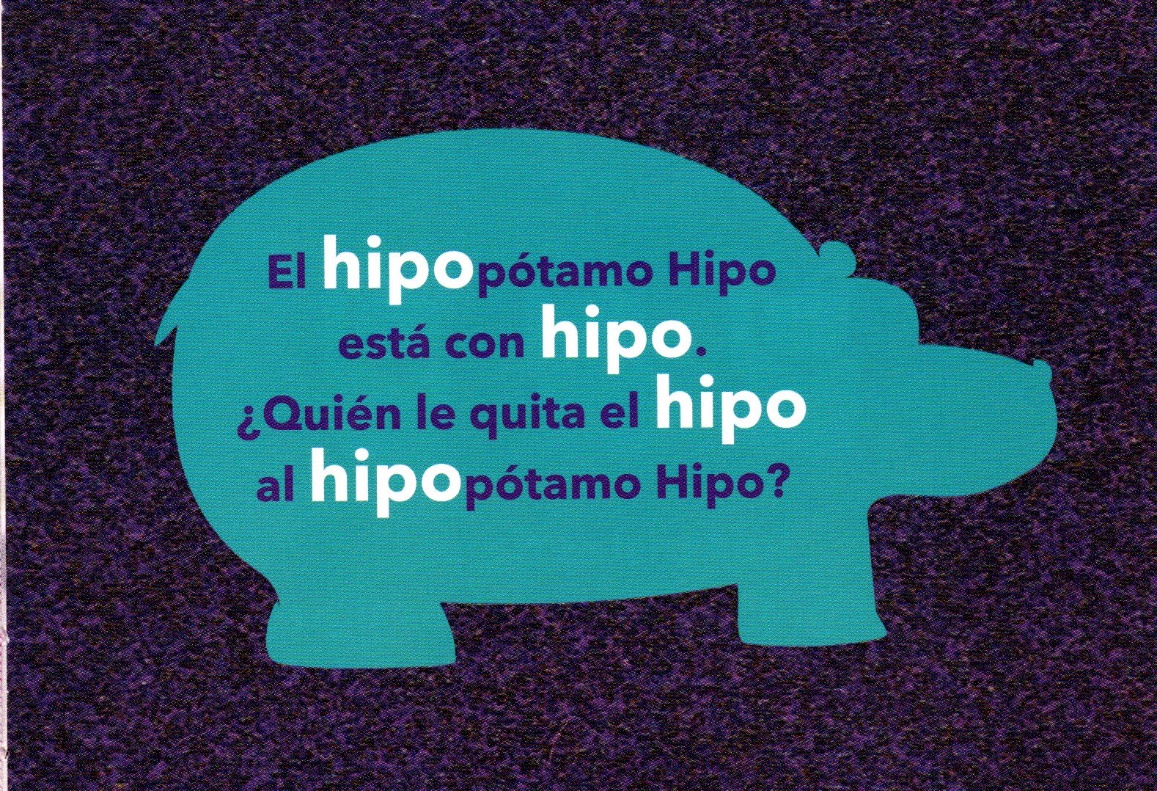 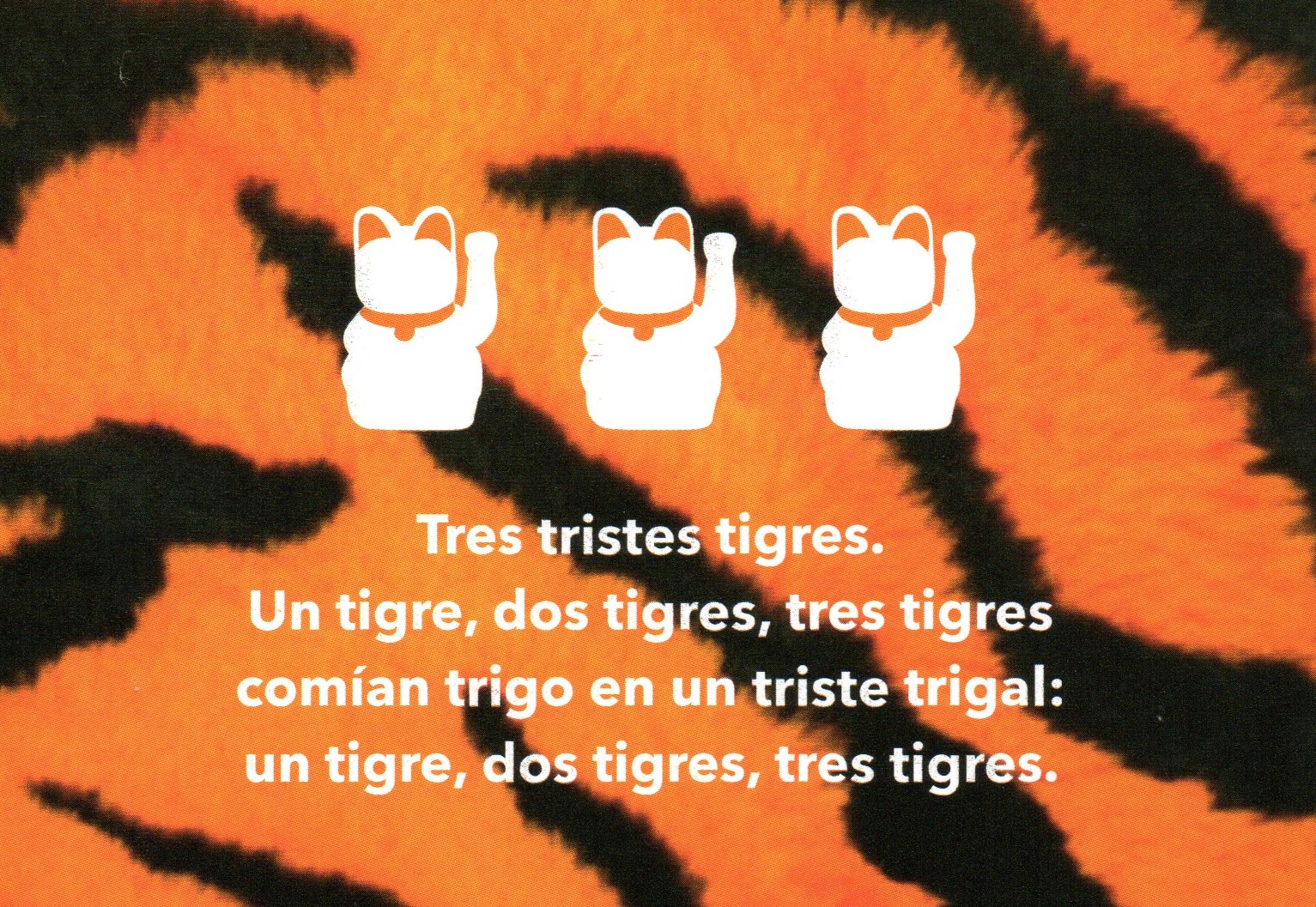 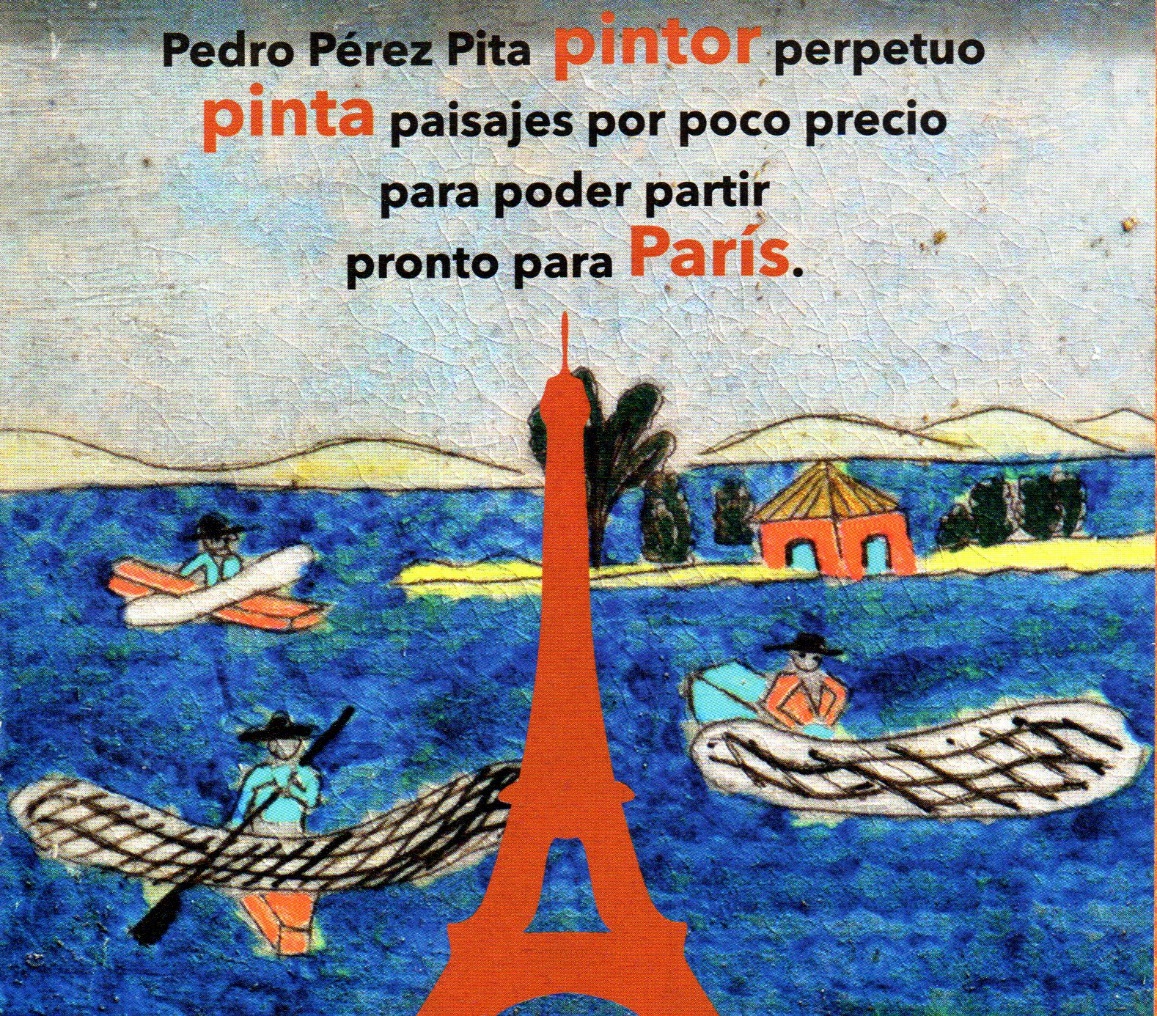 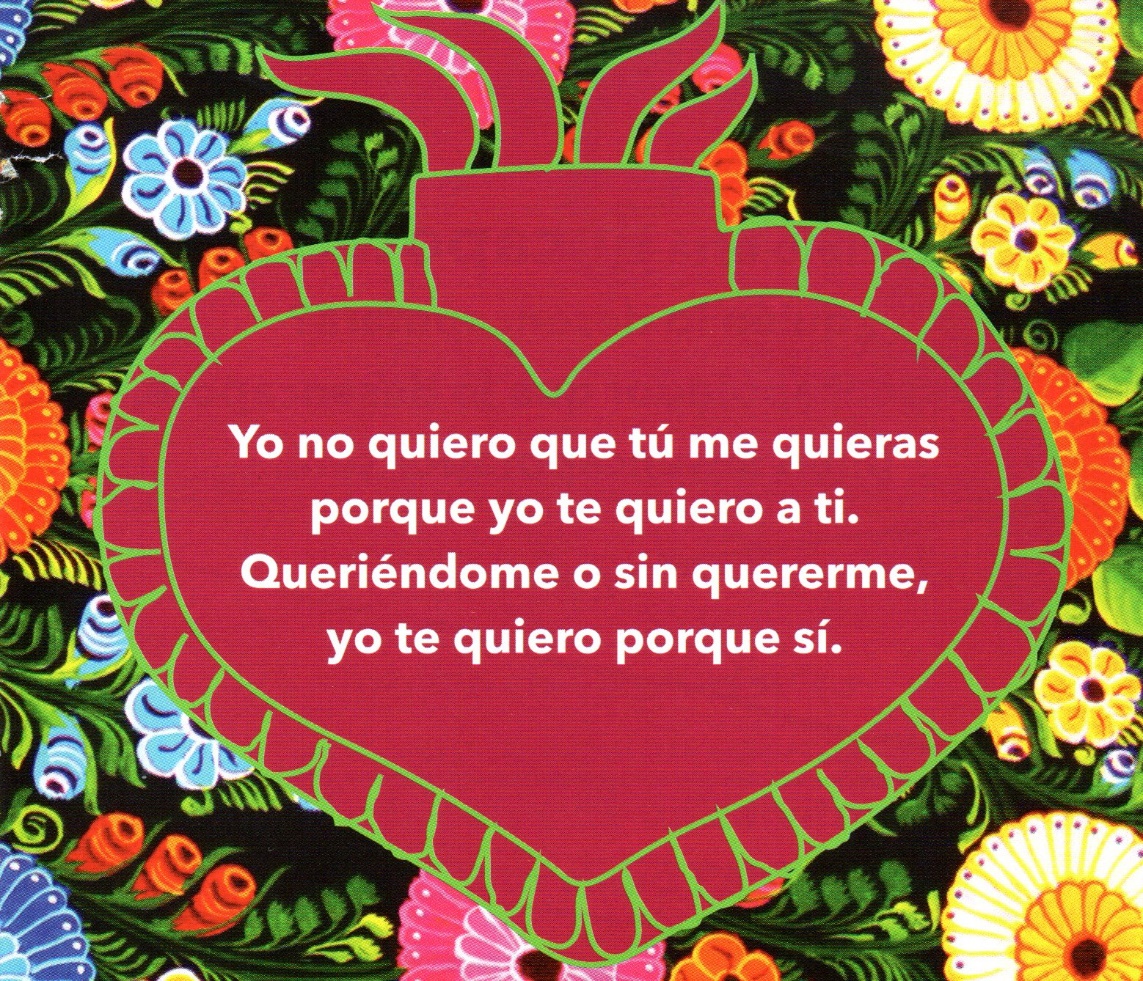 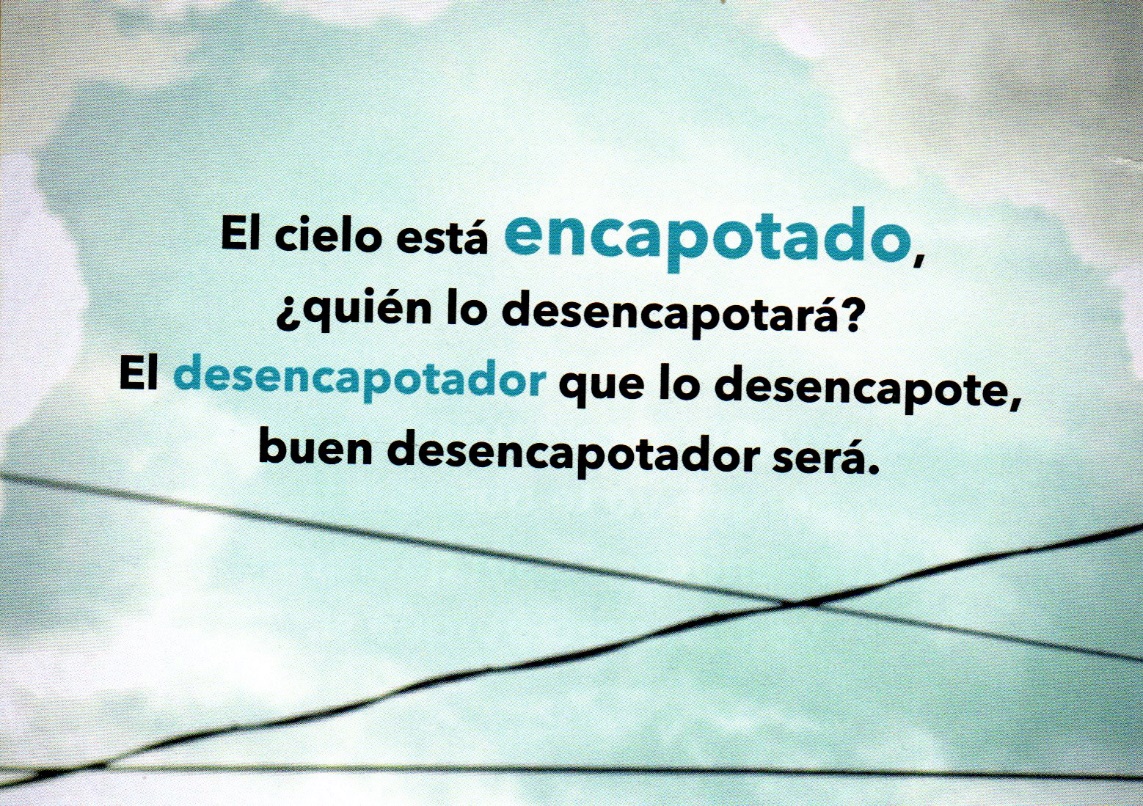 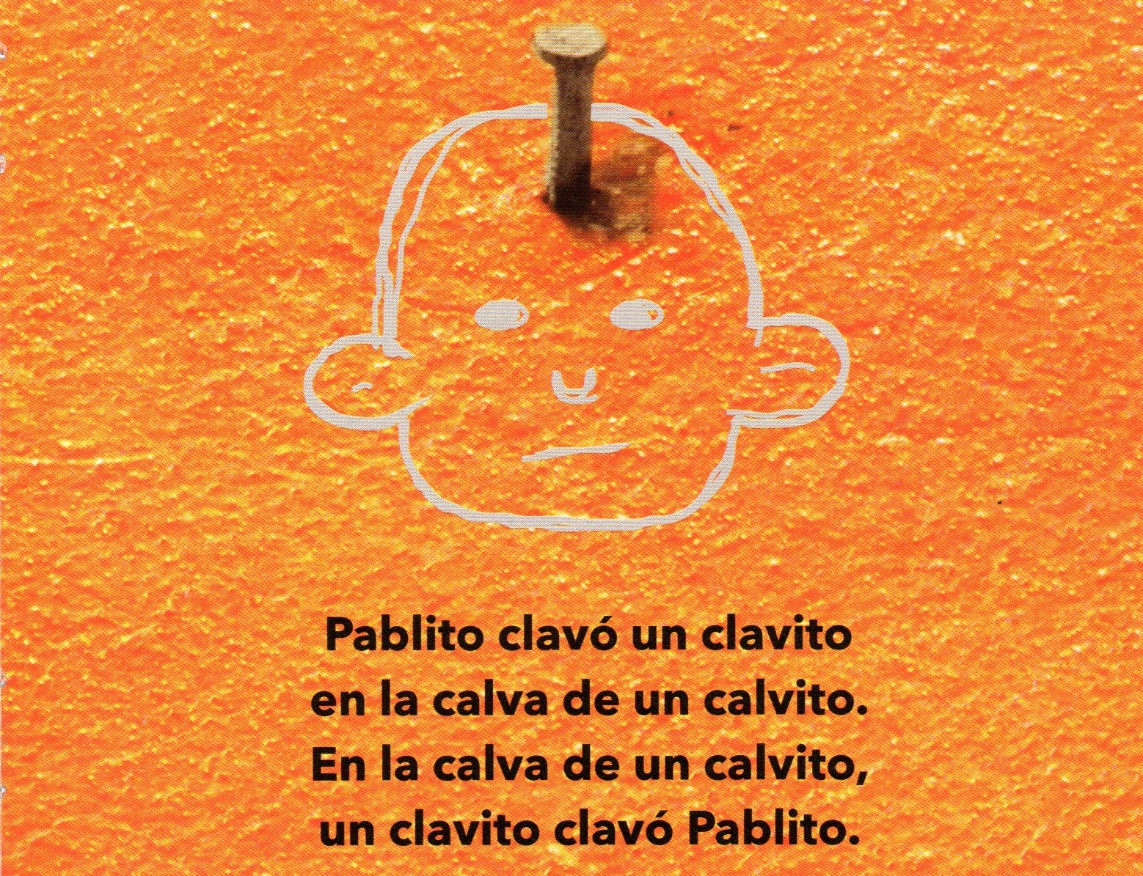 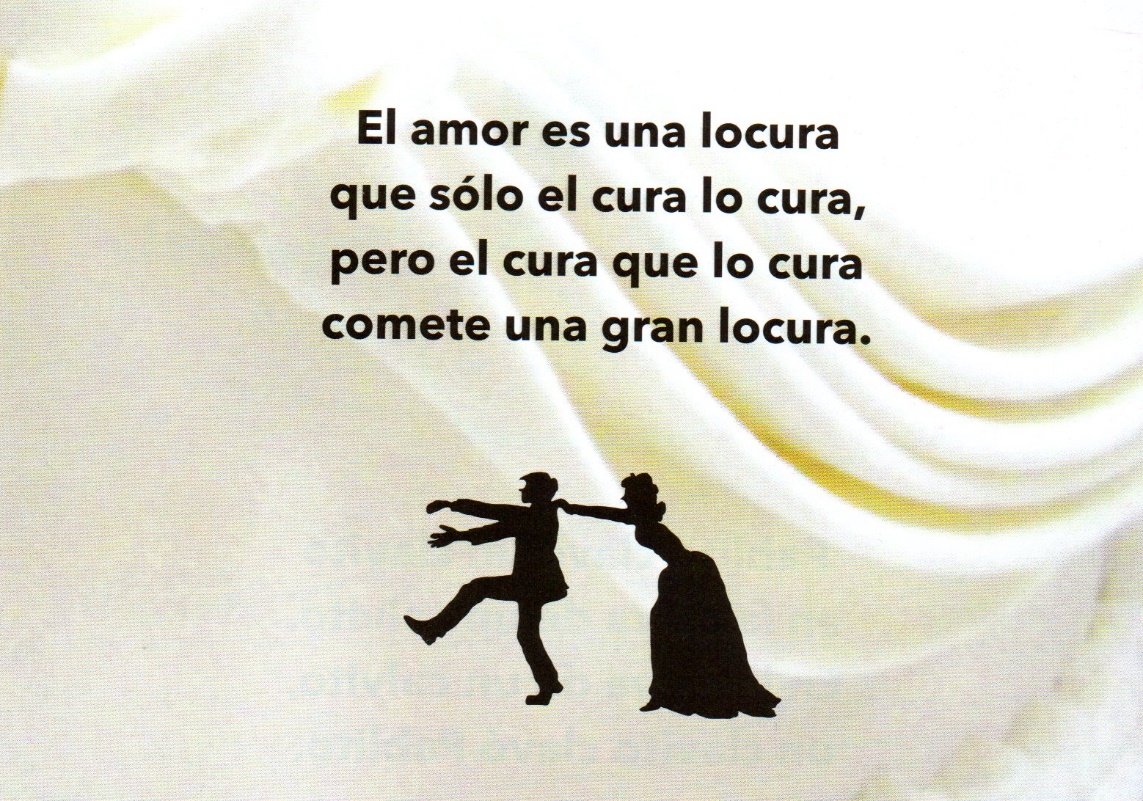 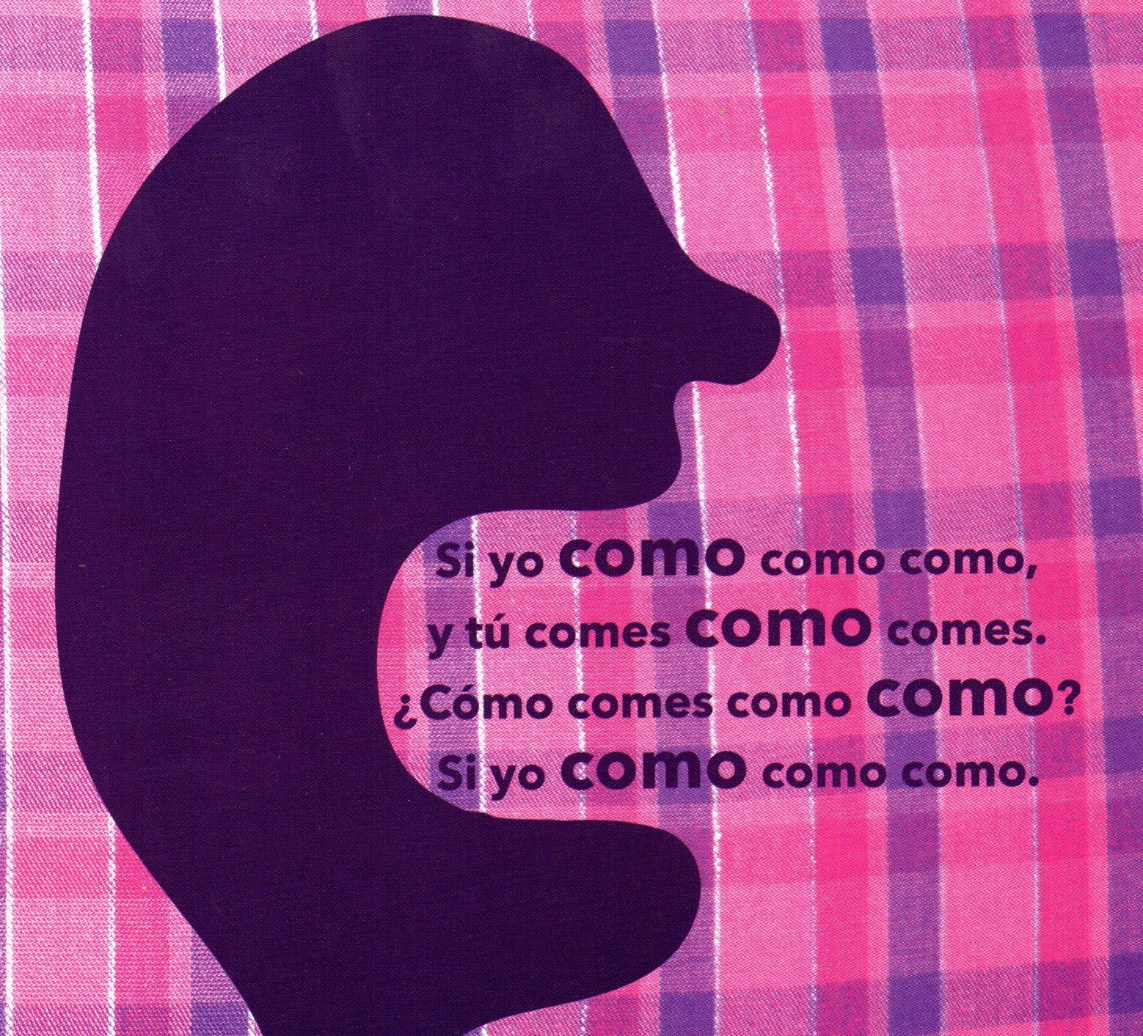 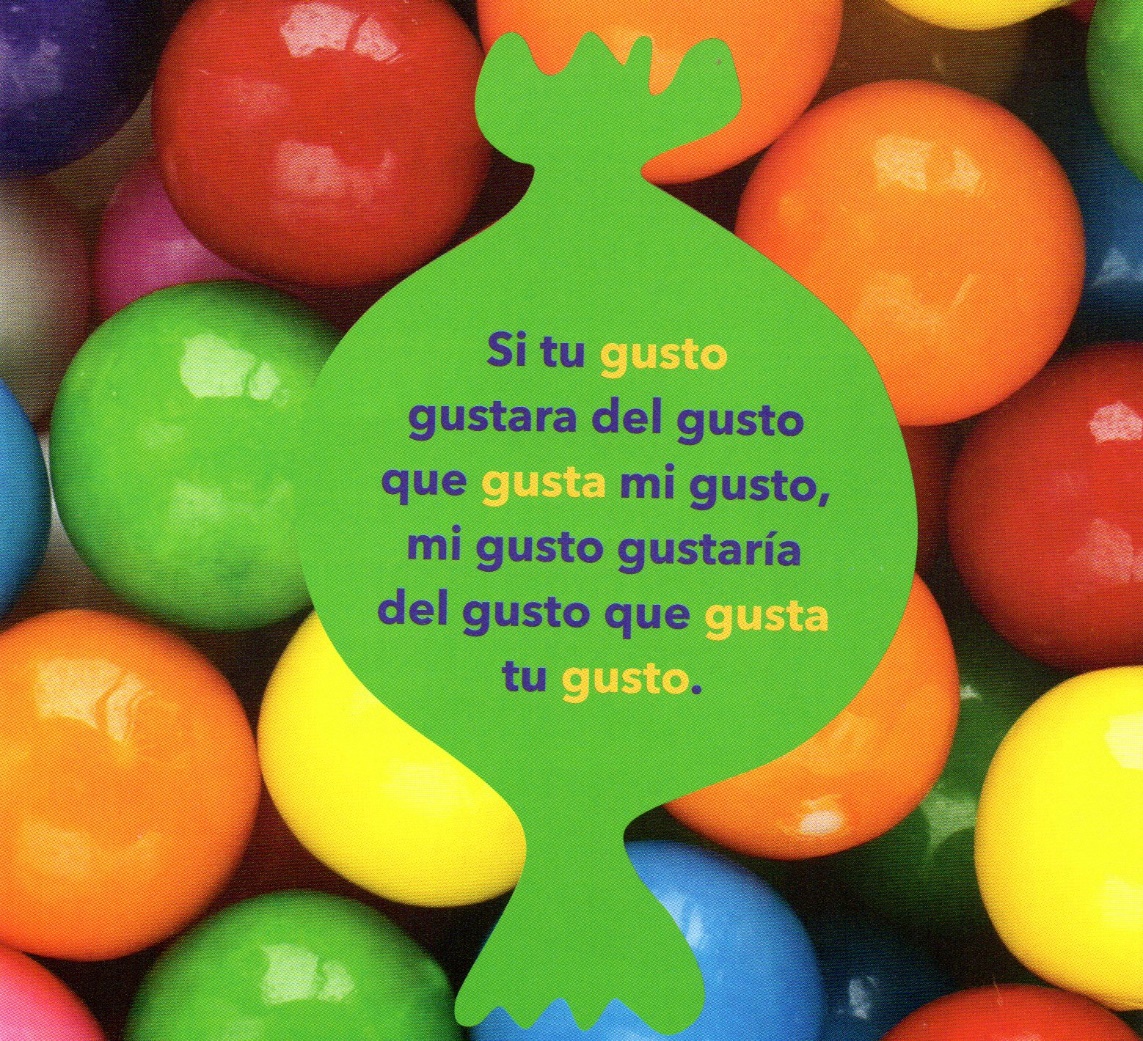 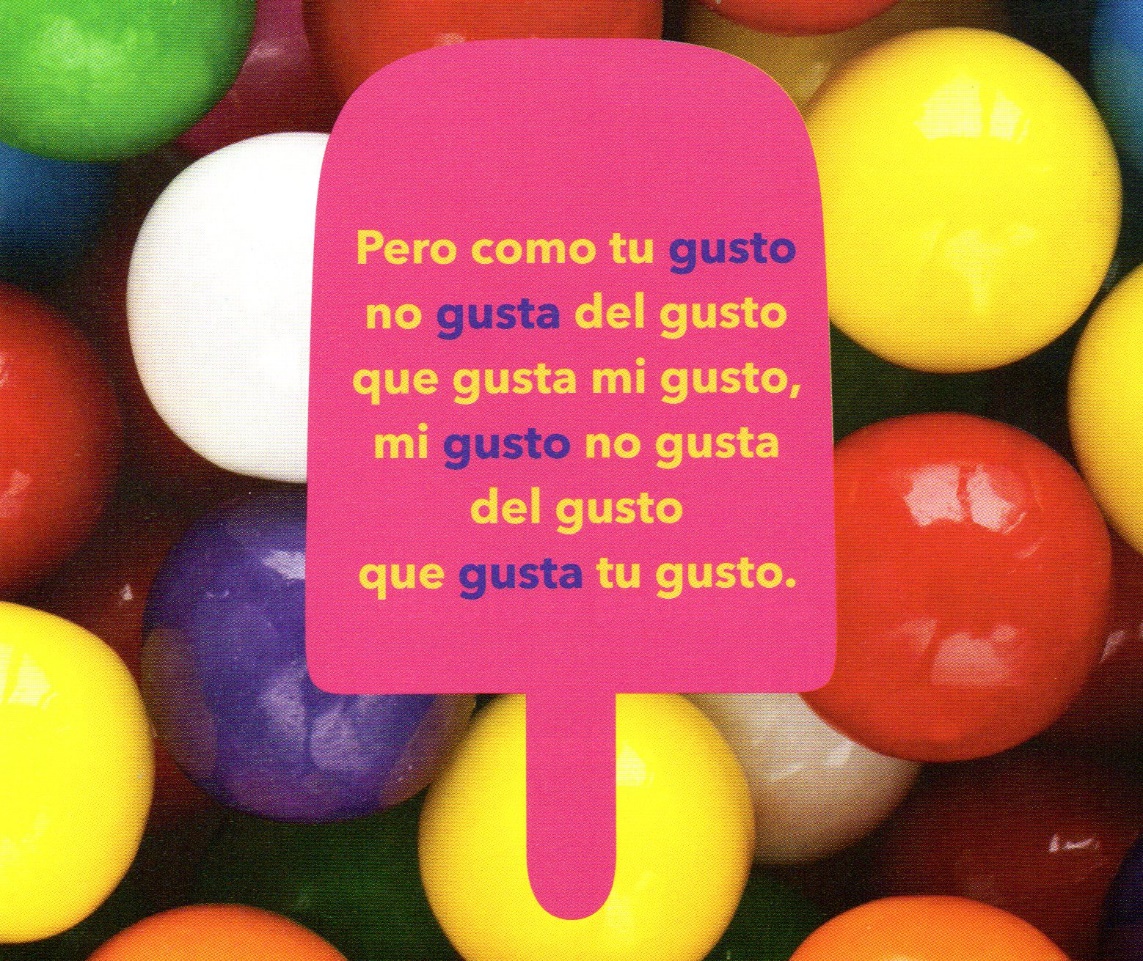 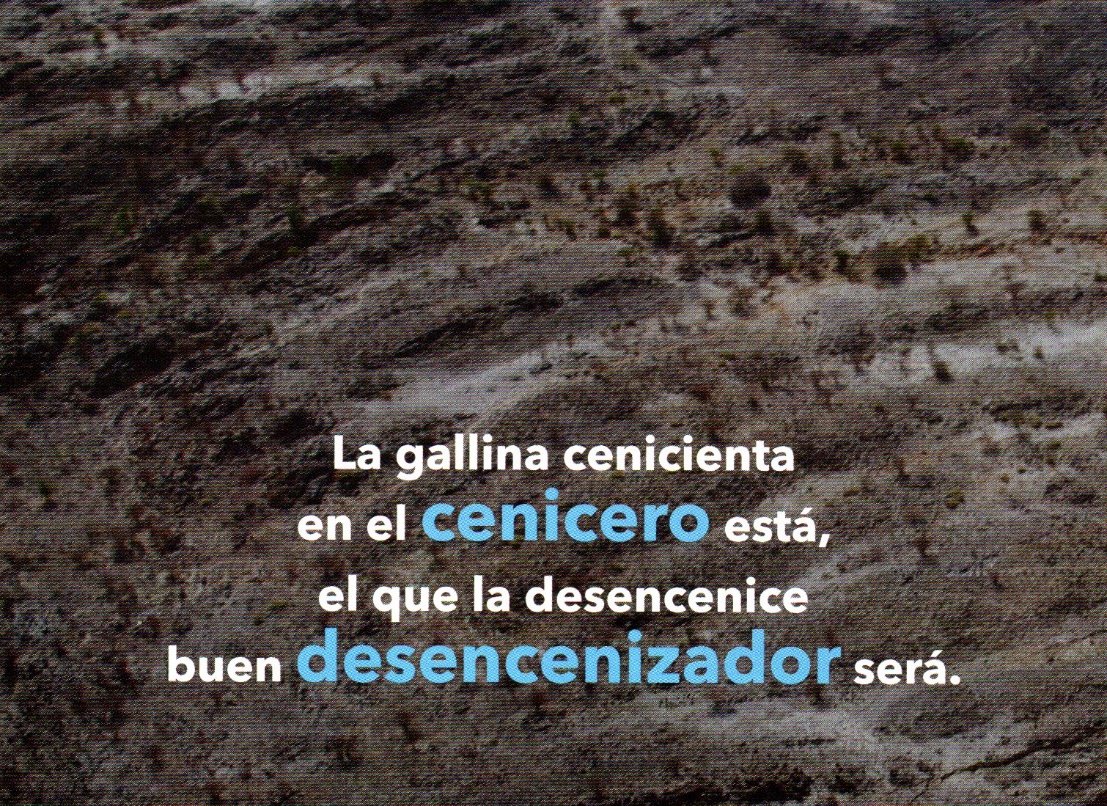 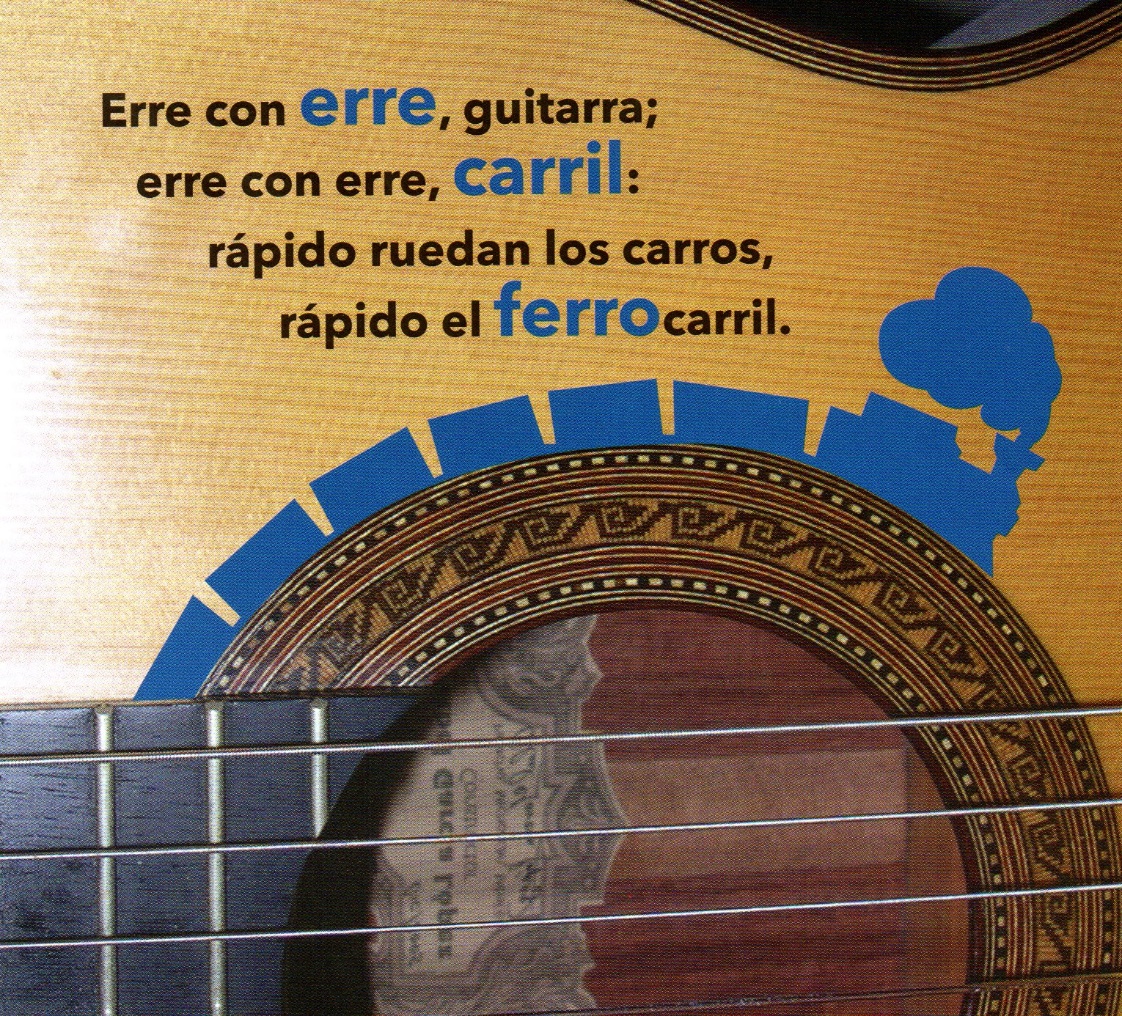 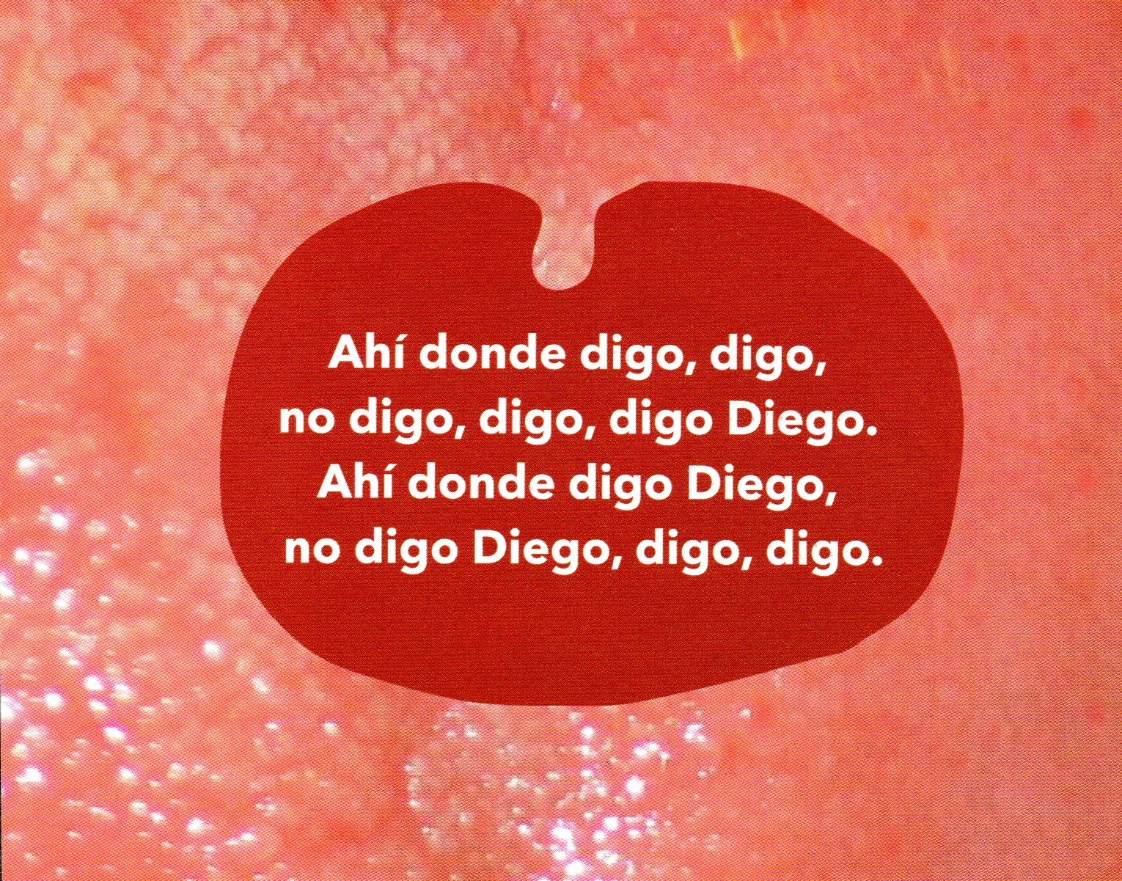 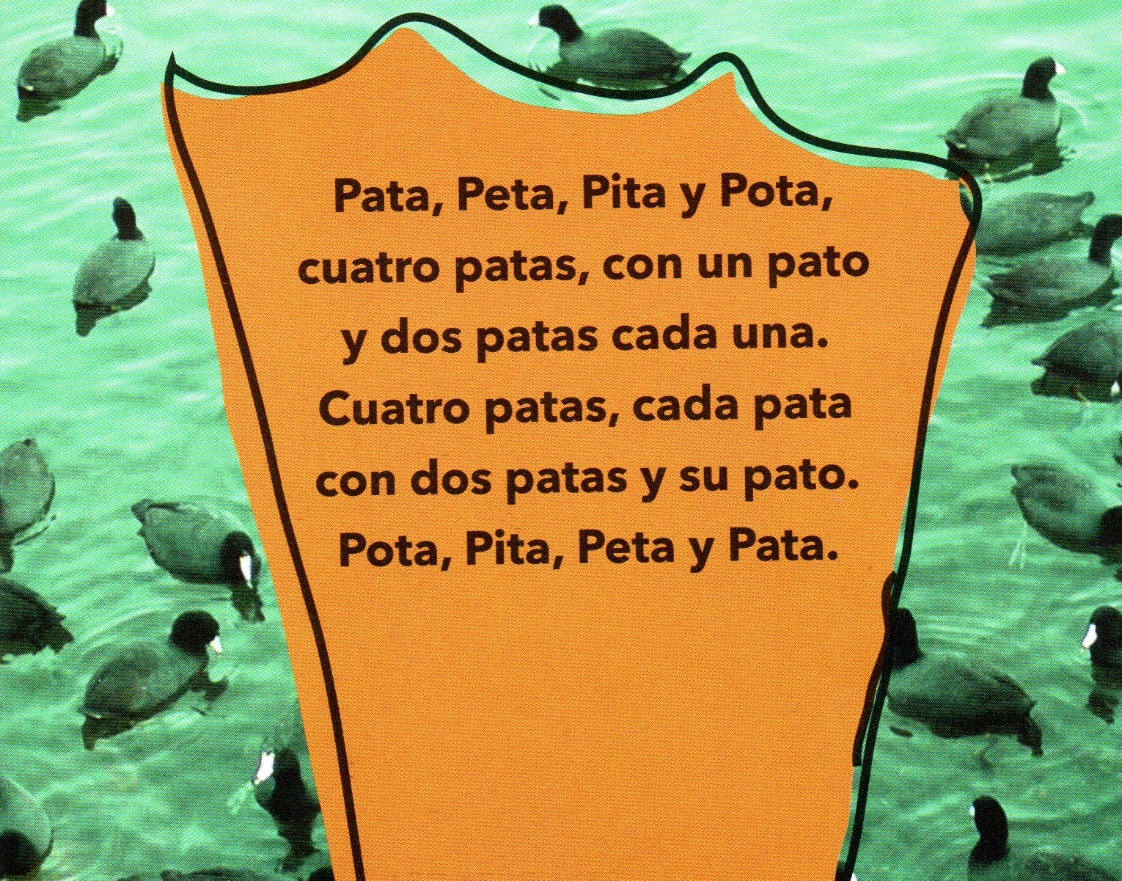 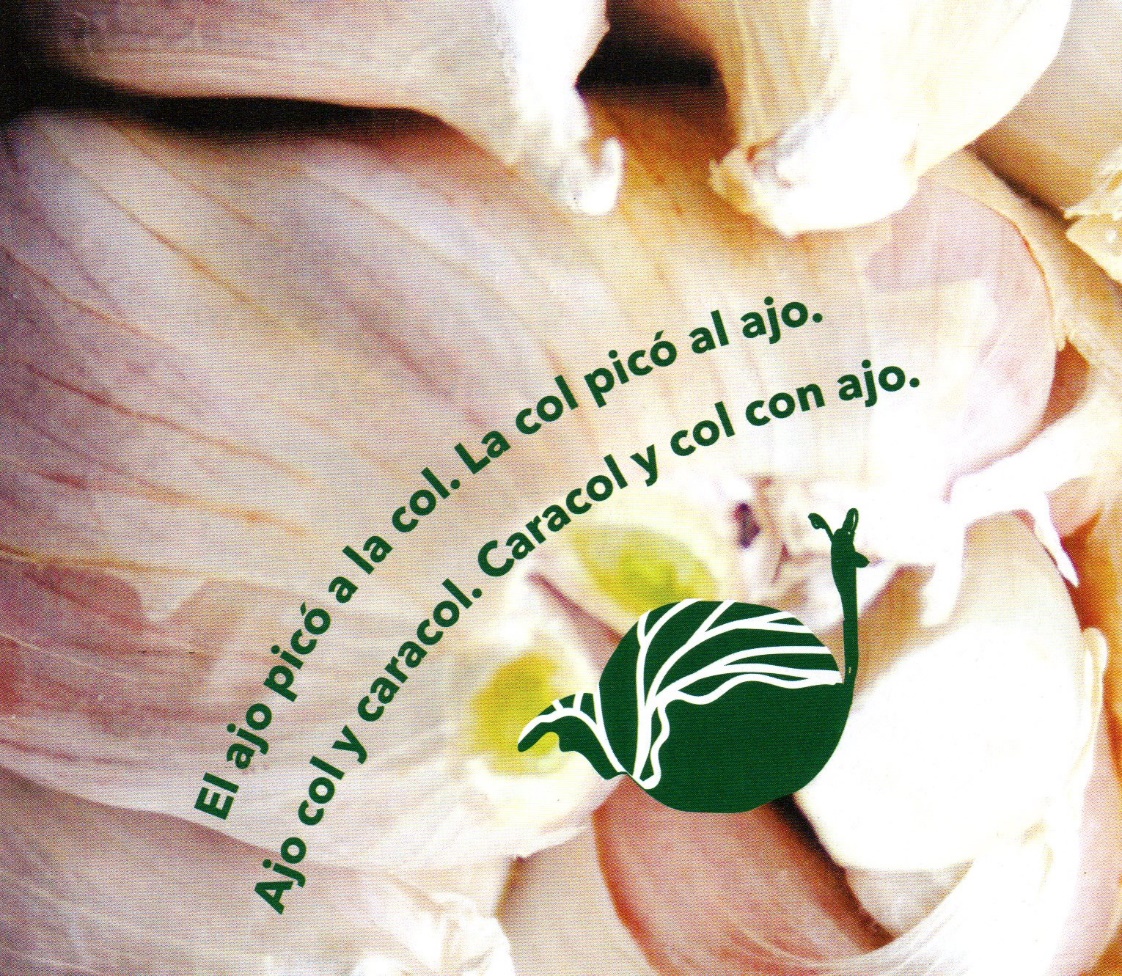 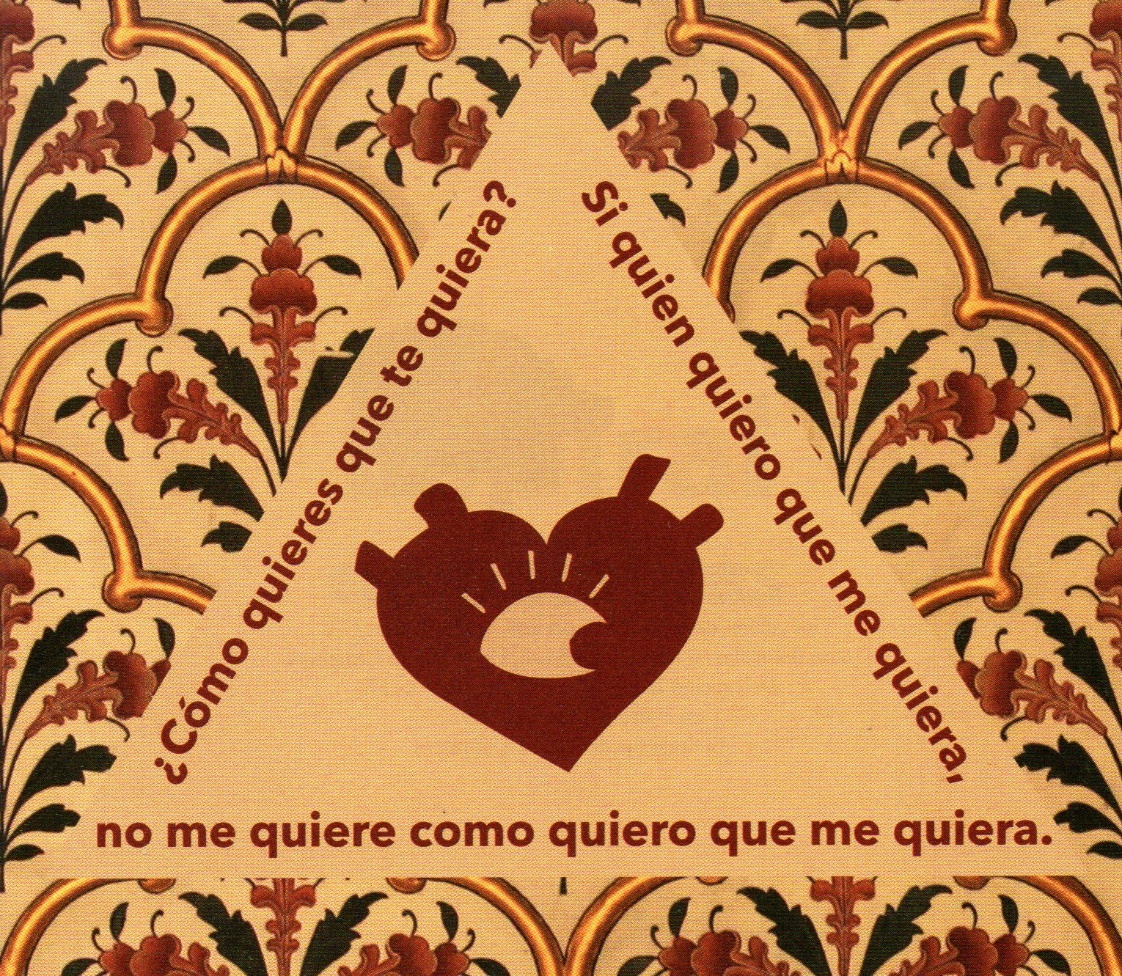 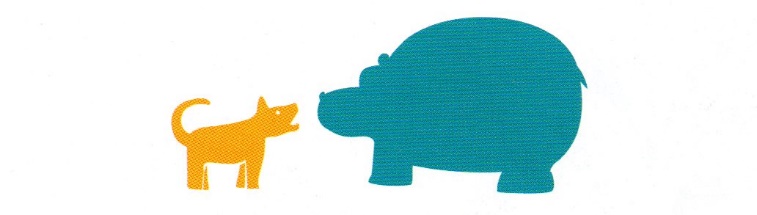 Cortesia: zona 33